Programa de entrenamiento en epidemiología de campo
Pasos para la investigación de un brote
Dirección de Vigilancia y Análisis del Riesgo en Salud Pública
Objetivo de aprendizaje
Cuando finalice esta sesión, usted estará en capacidad de:

Reconocer los pasos para la investigación de un brote
Trazar e interpretar una curva epidémica
Fases generales de la investigación de un brote
[Speaker Notes: La investigación de un brote tiene tres fases generales: la fase descriptiva o preliminar, la fase explicativa y la fase de respuesta.
Cada una de estas fases tiene sus propios pasos.]
Fase descriptiva
Prepararse para el trabajo de campo
Confirmar la existencia de un brote
Verificar el diagnóstico
Crear una definición de casos
Buscar casos en forma sistemática y registrar la información
Realizar la epidemiología descriptiva
Implementados en forma simultánea o en cualquier orden
[Speaker Notes: Los pasos indicados en las siguientes tres diapositivas se encuentran en orden conceptual.  Para algunas investigaciones de brotes, los pasos pueden seguirse fuera de orden o pueden darse varios pasos al mismo tiempo.  El propósito de tener esta lista es asegurarse de que no se omitan pasos importantes.
Repasemos los pasos rápidamente; luego abordaremos cada paso en detalle.
La fase descriptiva o preliminar consta de los primeros seis pasos de una investigación. Durante esta fase, los miembros del personal del departamento de salud deben convertirse rápidamente en “expertos” en la enfermedad, aprendiendo tanto como sea posible sobre la enfermedad, sus síntomas y sus posibles causas y vías de transmisión.  
Los primeros tres pasos son preparación para el trabajo de campo, confirmación de la existencia de un brote y verificación de la enfermedad del brote.  Dependiendo de las circunstancias y de si ustedes trabajan en una oficina de distrito o en la oficina nacional, el orden puede variar.
Una vez que sepan que están frente a un brote, el siguiente paso es desarrollar una definición de caso que se utilizará para buscar otros casos.  La definición de caso proporciona los criterios para identificar a una persona como un caso.
El paso 5 es para identificar tantos casos como sea posible y reunir la información en una sola base de datos. 
Luego, una vez que se haya compilado la información, pueden resumir las características de los casos usando la epidemiología descriptiva. ¿Todos saben a qué nos referimos con esto? 

Permita una respuesta. 
Sí: determinar el momento, el lugar y la persona del brote.
Recuerden que aun cuando esta es la fase descriptiva, en cualquier momento, si se identifica una fuente obvia de contaminación, deben tomarse medidas de control inmediatas para evitar que la enfermedad siga transmitiéndose.  Por ejemplo, si no tienen confirmación del laboratorio de una enfermedad, pero un suministro de agua parece ser la fuente probable de contaminación, pueden recomendar de inmediato que se use otra fuente, se hierva el agua o se beba agua embotellada.]
Fase explicativa
Desarrollar las hipótesis
Evaluar las hipótesis desde el punto de vista epidemiológico
Conciliar la epidemiología con los hallazgos ambientales y de laboratorio
Realizar estudios adicionales según sea necesario
[Speaker Notes: La fase explicativa se llama explicativa porque en esta fase estamos tratando de explicar o determinar científicamente qué causó el brote. En esta fase, usamos la información que recopilamos en la fase descriptiva para desarrollar hipótesis acerca de la causa del brote.
Después de desarrollar las hipótesis, tenemos que evaluarlas.  Para evaluar las hipótesis, a veces simplemente evaluamos la información que ya tenemos o podemos realizar algún tipo de estudio analítico.
Hasta ahora, nos hemos centrado en el enfoque epidemiológico.  Pero a menudo, una investigación también incluye estudios de laboratorio y ambientales.  ¿Todos ellos apuntan a las mismas conclusiones?   A veces, son necesarios estudios adicionales.]
Fase respuesta
Implementar y evaluar medidas de prevención y control
Iniciar o mantener la vigilancia
Comunicar los hallazgos
[Speaker Notes: Como mencionamos anteriormente, estos pasos se encuentran en orden CONCEPTUAL.  Por lo tanto, conceptualmente, ahora que hemos evaluado nuestras hipótesis y hemos llegado a conclusiones acerca de la causa y el origen del brote, podemos implementar medidas de control.  Pero ya hemos explicado que debemos implementar el control tan pronto como sea posible, especialmente si se conoce el origen o el modo de transmisión.
Una vez que hayamos implementado medidas de control, debemos asegurarnos de que esas medidas de control funcionen.   La mejor manera de hacer esto es seguir vigilando.  Si la afección no se incluye en los sistemas de vigilancia de rutina (como la microcefalia), entonces tenemos que establecer un nuevo sistema de vigilancia para determinar si nuestras medidas de control están funcionando.
Por último, deben comunicarse los resultados de la investigación.  
Analizaremos cada uno de estos pasos en detalle.  Pero nuevamente recuerden que una investigación puede no seguir en forma rígida los pasos en el mismo orden presentado.]
Paso 1: Prepararse para el trabajo de campo.
Prepararse para el trabajo de campo
Confirmar la existencia de un brote
Verificar el diagnóstico
Crear una definición de casos
Buscar casos en forma sistemática y registrar la información
Realizar la epidemiología descriptiva
Descriptiva
Componentes de una investigación de campo de un brote
Epidemiología
Laboratorio
Ambiental
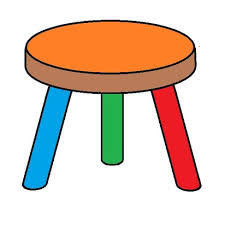 [Speaker Notes: Como se mencionó anteriormente, muchas investigaciones de brotes incluyen tres componentes: un componente epidemiológico, un componente de laboratorio y una evaluación ambiental.  Nos centraremos en el componente epidemiológico, pero recuerden que las demás actividades pueden tener lugar al mismo tiempo, y deben hacerse en forma coordinada.]
Tareas para prepararse para el trabajo de campo
Formar un equipo
Aprender acerca de la enfermedad
Hacer los arreglos administrativos, de personal y logísticos necesarios
Coordinar con los organismos colaboradores y los contactos locales
[Speaker Notes: Algunas personas han descrito la epidemiología como un “deporte en equipo”.  Rara vez un epidemiólogo realiza una investigación solo, sin colaboración.  Acabamos de explicar que a menudo la epidemiología es apenas uno de los tres componentes de la investigación.  Por lo tanto, una de las primeras tareas es formar el equipo que trabajará en la investigación.]
Formar un equipo
[Speaker Notes: El equipo debe estar formado por un conjunto de personas que aporten su experiencia sobre la enfermedad y sobre otras áreas importantes para una investigación.  Entre los posibles miembros del equipo se encuentran: 
El jefe del equipo debe tener experiencia en la investigación de brotes y epidemiología en salud pública. Dependiendo del tamaño y la organización del departamento de salud, el jefe del equipo podría ser el director de salud local o un enfermero de salud pública, epidemiólogo o especialista en salud ambiental.
El jefe del equipo esbozará el plan de la investigación y asignará las funciones y responsabilidades a los miembros del equipo.
El epidemiólogo, que a menudo es el jefe del equipo, debe tener experiencia en diversos aspectos de la investigación de brotes, desde la elección del diseño del estudio y el desarrollo del cuestionario, hasta la creación de una base de datos y el análisis de la información.  
Un técnico de laboratorio o microbiólogo, generalmente en un laboratorio de salud pública estatal o regional, es importante para verificar el diagnóstico y determinar el subtipo de los patógenos para ayudar a perfeccionar la definición de casos. 
Los especialistas en salud ambiental o sanitaristas son importantes en la prevención de los brotes de origen alimentario por medio de inspecciones de rutina de los establecimientos de preparación de alimentos, la educación de salud y la capacitación de las personas que se encargan de manipular alimentos.  Una vez que sucede un brote, el especialista en salud ambiental puede identificar los problemas relacionados con la seguridad alimentaria que pueden haber contribuido a la aparición del brote, tales como violaciones de tiempo y temperatura, y puede ayudar a la recolección apropiada de muestras ambientales y de alimentos. Un especialista en salud ambiental también puede proporcionar orientación sobre las regulaciones en materia de seguridad alimentaria e ingeniería durante el brote. También puede participar en el control de la calidad del agua y en la regulación, la prevención y el análisis de la contaminación de los alimentos, el agua u otras partes del ambiente.
Los clínicos pueden ser necesarios para administrar vacunas o terapias profilácticas, o para ayudar en la recolección de muestras clínicas de los pacientes identificados como casos.  Los clínicos pueden pertenecer al departamento de salud o la comunidad médica local. Los brotes zoonóticos pueden requerir la participación de veterinarios y otros científicos, tales como entomólogos, para que aporten su experiencia en relación con los vectores o los reservorios de animales.
Se utilizarán los servicios de entrevistadores para recopilar información, ya sea en persona o por teléfono. Los entrevistadores pueden formar parte del personal del departamento de salud, incluido el personal de apoyo administrativo. En los brotes de gran magnitud, puede reclutarse personal del departamento, distrito, municipio o estudiantes en las áreas de medicina o salud pública para realizar las entrevistas.
Los reguladores de los organismos estatales o federales pueden pertenecer al equipo del brote para ayudar a facilitar la identificación de la fuente de los alimentos contaminados y desarrollar estrategias de prevención a través de la aplicación de las regulaciones relativas a la seguridad alimentaria.]
Tareas para prepararse para el trabajo de campo
Formar un equipo
Aprender acerca de la enfermedad
Hacer los arreglos administrativos, de personal y logísticos necesarios
Coordinar con los organismos colaboradores y los contactos locales
[Speaker Notes: Antes de ir al terreno, los miembros del equipo deben aprender todo lo que puedan acerca de la enfermedad, el brote, y si no son del área, deben conocer acerca del área, su gente y su cultura.  ¿Cuántos de ustedes ya son expertos en el virus del Zika?  Deben investigar lo que puedan en fuentes confiables en Internet (OMS, CDC, etc.) y comunicarse con otras personas que tengan experiencia realizando investigaciones similares que podrían compartir sus cuestionarios y las lecciones aprendidas.
Deben hacerse numerosos arreglos administrativos y de personal: carta de autorización, viajes, alojamiento, a veces traducciones, cómo pagar.  El equipo también podría necesitar traer equipo de protección personal, insumos de laboratorio y suministros clínicos.  
Por último, especialmente si el equipo no es del área, necesita saber quiénes son las personas que tiene que conocer en la zona. Los clínicos o los trabajadores de salud pública de la zona pueden encontrarse entre los que sospecharon inicialmente la aparición del brote, pueden haber informado sobre el brote sospechoso o pueden estar dirigiendo una investigación local, o bien el equipo podría comunicarse con ellos en relación con posibles casos o el jefe del equipo del brote puede solicitarles ayuda en una investigación.  Ellos también conocen las condiciones en el terreno, como quiénes son los líderes en la comunidad y si existe resistencia por parte de la comunidad.]
Paso 2: Confirmar la existencia de un brote
Prepararse para el trabajo de campo
Confirmar la existencia de un brote
Verificar el diagnóstico
Crear una definición de casos
Buscar casos en forma sistemática y registrar la información
Realizar la epidemiología descriptiva
[Speaker Notes: El siguiente paso que estudiaremos es la necesidad de asegurarnos de que el aumento de los casos notificados realmente representa un brote.]
¿Más de los casos esperados?
La aparición de más casos de los esperados de una enfermedad en un lugar y un momento determinados
“Más de los esperados”
= “Brote”
N.° Casos de una enfermedad
“Habitual”, “Esperado”
La hora
[Speaker Notes: Ya han visto esta diapositiva antes.  Recuerden la definición de brote: la aparición de más casos de los esperados de una enfermedad en un grupo de personas en particular, en un lugar y un momento determinados.]
Revisar los informes de casos para confirmar la existencia de un brote.
Revisar los informes o la información
Confirmar que los casos sean de la misma enfermedad
Confirmar que la cantidad de casos supere la cantidad habitual o prevista
 Recuerden: No todos los aumentos de casos representan brotes, pero no pueden suponer que NO es un brote
[Speaker Notes: Entonces, ¿cómo establecen que está ocurriendo un brote? 
En primer lugar, deben tenerse en cuenta los informes o rumores. Se revisarán los datos o informes de vigilancia de los clínicos o los técnicos de laboratorio. Si el rumor inicial se recibió de un paciente, miembro preocupado de la comunidad o los medios de comunicación, es necesario obtener y revisar la información.  
Luego, debe confirmarse que los casos sean de la misma enfermedad.  A veces los signos y síntomas pueden solaparse, pero los pacientes no tienen la misma enfermedad.  
Después de asegurarse de que los casos sean de la misma enfermedad, los investigadores deben confirmar que la cantidad de casos supere lo que se esperaría para la población determinada en el período específico.  
Incluso cuando parece haber un aumento de casos, recuerden que podría haber otro motivo del aumento aparente.  Podría haber un cambio en la definición de casos, los procedimientos de notificación o las herramientas de diagnóstico.  También podría haber un aumento en los casos notificados debido a la atención que están prestando los medios de comunicación a un problema o debido a que es más probable que un nuevo clínico notifique una enfermedad en comparación con su predecesor.  Por último, un diagnóstico equivocado o un error de laboratorio podrían estar causando el aumento aparente.
Por otra parte, podría verse un incremento en los casos debido a los siguientes motivos (del Taller 1):
Verdadero aumento de la aparición de la enfermedad
Brote/epidemia
Patrón estacional
Un aumento repentino de la población
Cambio en los procedimientos de notificación o el sistema de vigilancia
Cambio en la definición de casos
Aumento o mejora de las pruebas de laboratorio o el procedimiento de diagnóstico
Mayor conciencia acerca de la enfermedad (el público o los proveedores)
Mayor acceso a la atención de salud
Nuevo proveedor de atención médica, nuevo responsable de presentar información o nueva clínica
Error de laboratorio o diagnóstico
Presentación de información por lotes:]
Cantidad de casos de disentería notificadospor semana epidemiológica, ciudad X, 2019
[Speaker Notes: ¿Qué ven aquí? ¿Es un brote? ¿Cómo saben?
Permita 2 o 3 respuestas.
Parece sospechoso, pero no es seguro.  Sería bueno tener la información histórica para determinar si el aumento de los casos es simplemente el aumento estacional habitual o no.]
Paso 3:  Verificar el diagnóstico
Prepararse para el trabajo de campo
Confirmar la existencia de un brote
Verificar el diagnóstico
Crear una definición de casos
Buscar casos en forma sistemática y registrar la información
Realizar la epidemiología descriptiva
[Speaker Notes: Suponiendo que hemos confirmado un verdadero aumento de los casos, tenemos que confirmar de qué enfermedad se trata.]
Evaluar las claves para verificar el diagnóstico
¿Existe la confirmación del laboratorio?
¿La presentación clínica es compatible con el diagnóstico?
Signos y síntomas
Hallazgos del laboratorio clínico 
Evolución clínica
¿Exposición compatible, p. ej., con un caso conocido?
[Speaker Notes: Una vez que se ha establecido la existencia de un brote, tenemos que verificar qué agentes podrían estar causando el brote. 
¿Un laboratorio ya confirmó el diagnóstico?  No tenemos que hacer pruebas a cada paciente o tener un resultado de laboratorio positivo de cada paciente, pero es bueno tener la confirmación del laboratorio de unos cuantos.
Si no tenemos la confirmación del laboratorio, tenemos que evaluar algunas claves.  
¿La presentación clínica es característica de una enfermedad específica?  ¿Cuáles son los signos y síntomas predominantes?  ¿Pueden ayudarnos a diferenciar las enfermedades que a veces se confunden?  Incluso si no tenemos un diagnóstico de laboratorio definitivo, ¿los resultados del laboratorio clínico (hematocritos, recuentos de glóbulos blancos, análisis de orina, pruebas de función hepática, etc.)  son de utilidad?  A veces la evolución de la enfermedad, incluida la duración de los síntomas, varía según el agente y puede ayudar con el diagnóstico.
¿Sabemos algo sobre la exposición o el entorno?  Algunas enfermedades de origen alimentario se caracterizan por ser transmitidas por diferentes alimentos.  El entorno puede importar, también; por ejemplo, en 2016, una enfermedad febril con erupción en República Democrática del Congo es más probable que sea viruela símica que viruela.]
Confirmación del laboratorio
Método más concluyente para verificar el diagnóstico

Los patógenos tienen períodos de incubación característicos que pueden ayudar a identificar el período de exposición

No esperen el diagnóstico del laboratorio para proseguir
[Speaker Notes: Para un diagnóstico definitivo, necesitan tener la confirmación del laboratorio. Para determinar cuál es el agente, los exámenes de las muestras clínicas tales como heces, sangre o vómito son de valor incalculable.   
La identificación del patógeno ayudará a identificar el período de incubación potencial y el período de incubación señalará en qué momento tuvo lugar la exposición. 
Sin embargo, debido a que los resultados de laboratorio pueden tomar tiempo, no tenemos que esperar el diagnóstico de laboratorio para proseguir; a veces la investigación debe avanzar antes de que se haga un diagnóstico definitivo.
Una vez que se identifica un agente, el laboratorio puede realizar más exámenes para identificar el agente con absoluta precisión y verificar que todos los casos estén relacionados con el brote.
Por otra parte, si los resultados de laboratorio son negativos, ¿cancelan ustedes su investigación? 
Permita 1 o 2 respuestas.
Existen varias posibilidades para explicar por qué los resultados pueden ser negativos. Tomen en cuenta posibilidades tales como que la enfermedad podría deberse a un agente para el que no hicimos la prueba, o que la muestra se había manipulado incorrectamente. La confirmación del laboratorio es una clave importante, pero no es la única clave.]
Paso 4: Crear una  definición de caso del brote
Prepararse para el trabajo de campo
Confirmar la existencia de un brote
Verificar el diagnóstico
Crear una definición de caso
Buscar casos en forma sistemática y registrar la información
Realizar la epidemiología descriptiva
[Speaker Notes: Una vez que hayan establecido que verdaderamente hay un aumento notable en las notificaciones del mismo diagnóstico, entonces se hace una definición de caso.  Todos ustedes saben acerca de la definición de caso con fines de vigilancia. Ellas son algo diferentes durante una investigación de brote.]
Componentes de una definición de caso de brote
Criterios clínicos
Síntomas y signos clínicos característicos
Información de laboratorio
Criterios epidemiológicos (especialmente para brotes)
La hora
de origen 
Persona (vínculo epidemiológico, poco común de alguna otra manera)
Los criterios deben ser tan OBJETIVOS como sea posible
¿Sospecha de exposición? – NO incluir
[Speaker Notes: Las definiciones de caso en relación con un brote normalmente se construyen usando los siguientes elementos:
Criterios clínicos basados en:
Síntomas y signos clínicos que son característicos de la enfermedad de interés
Pruebas de laboratorio, microbiológicas y clínicas 
Criterios epidemiológicos (especialmente para brotes) que especifican período, lugar y persona
Cuando desarrollen una definición de casos, deben ser lo más precisos posibles en el vocabulario que utilicen, porque otras personas utilizarán la definición de casos, y ustedes quieren que todos tomen las mismas decisiones de la misma manera acerca de si un paciente cumple la definición de casos o no. Los criterios deben ser: objetiva, sencilla, precisa, práctica y cuantificable siempre que sea posible.
 Por último, en la mayoría de las situaciones, no incluyan la exposición sospechosa en su definición de caso, si esa exposición es lo que quieren evaluar en forma objetiva. Por ejemplo, si nuestra hipótesis fuera que los mosquitos causantes de la enfermedad se criaban en las aguas de inundación del río Magdalena, inicialmente no querríamos limitar la definición de casos a las personas que vivieran cerca del río, puesto que estaríamos excluyendo la posibilidad de que existieran otras exposiciones antes de que tuviéramos suficiente información.]
Niveles de clasificación del caso
Confirmado
Confirmado por el laboratorio, síntomas compatibles
Síntomas compatibles,
vinculado desde el punto de vista epidemiológico
Probable
Síntomas compatibles
Sospechoso
[Speaker Notes: A veces no resulta claro si una persona debería ser un caso o no. Debido a esto, como en los casos de vigilancia, se clasifican según el nivel de certidumbre o de acuerdo con la cantidad de información disponible. La clasificación de las personas puede cambiar a medida que hay más información disponible.
<HAGA CLIC>
El mayor nivel de certidumbre es un caso confirmado.  Se trata de una persona cuyo examen de laboratorio ha arrojado un resultado positivo para la enfermedad.  Sin embargo, la confirmación de laboratorio no siempre es posible y a menudo no está disponible en las etapas iniciales de una investigación.
El siguiente nivel es un caso probable.  Esto significa que los síntomas clínicos y la epidemiología son compatibles con la definición de caso.
Luego tenemos el caso sospechoso. Se trata de un paciente con síntomas clínicos compatibles, pero quizá no todos los síntomas y todavía no se ha confirmado una probable vinculación epidemiológica. 
El uso de estos niveles de certidumbre permite a los investigadores incluir en su investigación a pacientes que son casos potenciales, incluso si todavía no está disponible la confirmación de laboratorio necesaria o no es posible obtenerla. 
En una situación de brote real, también habrá personas que ustedes no podrán colocar inmediatamente en uno de estos niveles. A veces nos referimos a estas personas como “personas bajo sospecha” o “personas bajo investigación”. Es necesario obtener más información acerca de estas personas para determinar si constituyen un caso o no.]
Ejemplo: definición de caso brote de cólera
Caso sospechoso
Elementos de la definición de casos
Causa
Síntomas
Laboratorio
Epidemiología 
La hora
El lugar
La persona
Residente de Necoclí
con al menos un episodio de diarrea intenso
12 enero – 17 enero 2016
Caso confirmado
Caso sospechoso con hisopado rectal positivo para Vibrio cholerae O1
Ref: Aman-Oloniyo et al. 61ª Conferencia Anual del Servicio de Inteligencia Epidemiológica (EIS, por sus siglas en inglés), Atlanta, Gerogia, abril de 2012
[Speaker Notes: A continuación presentamos una definición de caso de una investigación por sospecha de cólera en Necocli, en 2016.
Pida a algún participante que lea la definición de casos.
Entonces, ¿en qué se diferencia esta definición de una definición de casos con fines de vigilancia?
Permita dos respuestas.
Las mayores diferencias son que hay un lugar específico y un margen de tiempo específico.

Junto a la definición de casos se encuentran los elementos o componentes que deben aparecer en una definición de casos de un brote. A medida que los explicamos, pueden marcar cada sección en el ejemplo en su libro de ejercicios.
Primer componente: ¿la investigación de casos incluye información clínica, ya sean síntomas o análisis de laboratorio? 
Permita una respuesta. <HAGA CLIC> Sí, un caso sospechoso debe tener al menos un episodio de diarrea intensa y un caso confirmado debe tener un hisopado rectal o un coprocultivo con resultado de laboratorio positivo para Vibrio cholerae O1.
Segundo componente: ¿la definición de caso especifica el tiempo?
Permita una respuesta. <HAGA CLIC> Sí, la diarrea debe haberse presentado entre el 12 de enero y el 12 de febrero de 2016.
Tercer componente: ¿la definición de casos específica el lugar?
Permita una respuesta. <HAGA CLIC> Sí, debe ser residente de Necoclí
Cuarto componente: ¿la definición de casos especifica la persona? 
Permita una respuesta. <HAGA CLIC> Sí, debe ser residente (excluye a los visitantes).]
Ejemplo: definición de caso brote de cólera
Caso sospechoso:
Toda persona de cinco o más años, con más de tres deposiciones diarreicas de inicio súbito y deshidratación, procedentes de lugares con evidencia de circulación de Vibrio cholerae toxigénico, a partir del 12 de enero – 17 de enero 2016.

Caso confirmado por laboratorio:
Caso sospechoso con cultivo de heces positivo para Vibrio cholerae O1 u O139 toxigénico
Fuente: Instituto Nacional de Salud de Colombia. Protocolo de cólera. Colombia 2017
[Speaker Notes: A continuación presentamos una definición de caso de una investigación por sospecha de cólera en Buenaventura, en 2016.
Pida a algún participante que lea la definición de casos.
Entonces, ¿en qué se diferencia esta definición de una definición de casos con fines de vigilancia?
Permita dos respuestas.
Las mayores diferencias son que hay un lugar específico y un margen de tiempo específico.]
Paso 5: Buscar casos en forma sistemática y registrar la información
Prepararse para el trabajo de campo
Confirmar la existencia de un brote
Verificar el diagnóstico
Crear una definición de casos
Buscar casos en forma sistemática y registrar la información
Realizar la epidemiología descriptiva
[Speaker Notes: Una vez que hayan determinado los criterios para que se considere un caso en este brote en particular, pueden comenzar a identificar casos (asegurándose de que cumplan la definición inicial de caso) y recopilar información de o sobre ellos.]
Buscar casos en forma sistemática
Comunicarse con los centros de salud
Comunicarse con los laboratorios
Comunicarse con los trabajadores sanitarios de la comunidad
Comunicarse con otros departamentos o distritos
Conversar con los pacientes
¿Medios de comunicación?
[Speaker Notes: A menudo se notifican solo unos cuantos casos a la oficina de salud.  ¿Cómo encontrarían casos adicionales?
Permita 2 o 3 respuestas.
Dependiendo de la enfermedad y el entorno, ustedes podrían:
Comunicarse con los centros de salud – ¿otros centros han visto casos similares?
Comunicarse con los laboratorios – ¿se han enviado muestras para exámenes debido a preocupaciones similares?
Comunicarse con los trabajadores de salud de la comunidad – Los trabajadores de salud de la comunidad pueden conocer casos en relación con algunas enfermedades que pueden no requerir hospitalización.
Comunicarse con otros distritos – ¿están seguros de que el brote está restringido a un área?  Uno de nuestros objetivos es caracterizar el alcance geográfico del brote, así que conviene ponerse en contacto con otros distritos.
Conversar con los pacientes: a veces, los pacientes conocen a o han escuchado hablar de otras personas con la misma enfermedad, o pueden haberse infectado al entrar en contacto con alguien que no se incluyó en la vigilancia.
¿Medios de comunicación? – los medios de comunicación pueden ser sus amigos o enemigos al sensibilizar aún más a la opinión pública sobre un problema de salud.  Más personas enfermas pueden buscar atención, pero más personas que no están enfermas, pero sí preocupadas pueden buscar atención y saturar los servicios.]
Registrar la información en forma sistemática. — Lista de casos
[Speaker Notes: Para cada caso o caso sospechoso, ustedes deben recopilar y compilar información en una sola base de datos.  Esta base de datos puede ser un libro de registro o una hoja de papel, o una base de datos computarizada que utilice software como Excel o Epi Info.  Esta diapositiva muestra una parte de una lista de líneas utilizada por los investigadores de un brote de gastroenteritis.  Cabe destacar que la lista de líneas debe actualizarse a medida que está disponible nueva información, especialmente resultados de laboratorio.]
Paso 6: Realizar epidemiología descriptiva
Prepararse para el trabajo de campo
Confirmar la existencia de un brote
Verificar el diagnóstico
Crear una definición de casos
Buscar casos en forma sistemática y registrar la información
Realizar la epidemiología descriptiva
[Speaker Notes: Ahora que han identificado casos y tienen datos básicos sobre ellos o a partir de ellos, pueden empezar a describir esos datos.]
Las cinco preguntas del periodismo o la epidemiología
Periodismo

¿Qué?	
¿Cuándo?
¿Dónde?
¿Quién?	
¿Por qué? o ¿cómo?
Epidemiología

Causa
Hora
Lugar
Persona

clínica,
factores de riesgo,
modos de
transmisión
Epidemiología descriptiva
o
Epidemiología
analítica
[Speaker Notes: En las escuelas de periodismo, a los estudiantes les enseñan las “Cinco W” cuando escriben un artículo de prensa sobre un acontecimiento.  ¿Alguien sabe qué son las “Cinco W”?
[RESPUESTA: Son las iniciales en inglés de las preguntas: quién, qué, cuándo, dónde, por qué; el orden no importa]
<HAGA CLIC 5 VECES>
¿Alguien sabe POR QUÉ les enseñan las “Cinco W” a los estudiantes de periodismo?  [RESPUESTA: Porque las “Cinco W” ofrecen una descripción completa de una situación; si un reportero deja de incluir una de las W, el lector se perdería parte de la historia. 
Lo mismo ocurre en la epidemiología.  Solo que usamos otras palabras para describir las W.
¿Qué palabra o frase usamos para referirnos al “qué”?
Permita 1 o 2 respuestas. 
<HAGA CLIC>
Qué = diagnóstico, por ej., Enfermedad, lesión o afección médica (como ciencia cuantitativa, también incluimos cuántos)
¿Qué palabra o frase usamos para referirnos a “cuándo”?
<HAGA CLIC>
Cuándo = Tiempo
¿Qué palabra o frase usamos para referirnos a “dónde”?
<HAGA CLIC>
Dónde = Lugar
¿Qué palabra o frase usamos para referirnos a “quién”?
<HAGA CLIC>
Quién = Persona
¿Qué palabras o frases usamos para referirnos al “por qué” o al “cómo”?
<HAGA CLIC>
Por qué / Cómo = causas, agentes, factores de riesgo, modos de transmisión
<HAGA CLIC><HAGA CLIC>
La epidemiología descriptiva abarca las primera “4 W”, aunque algunas personas son un poco más restrictiva y usan el término para Tiempo, Lugar y Persona.
<HAGA CLIC>
La epidemiología analítica, sobre la que hablaremos más tarde, tiene el propósito de explicar el por qué y el cómo.]
Características clínicas
Síntomas – lo que el paciente siente 
Signos – lo que revela el examen clínico
Resultados de laboratorio
Diagnóstico definitivo
Resultados clínicos
[Speaker Notes: Analicemos cada uno de los cuatro elementos de la epidemiología descriptiva.
¿Qué incluirían ustedes debajo de cada encabezado de las características clínicas?
Síntomas – lo que el paciente siente
Signos – lo que revela el examen clínico
Resultados de laboratorio
Diagnóstico definitivo
Resultados clínicos]
Distribución de signos y síntomas en expuestos enfermos, establecimiento Penitenciario de Bogotá “La Picota”,septiembre de 2017
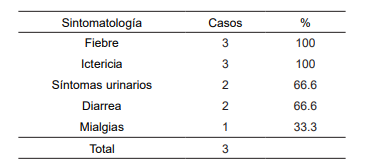 Fuente: IEC - VSP Subred integrada de Servicios de Salud Centro Oriente, Área INPEC Complejo Carcelario y Penitenciario Metropolitano de Bogotá “COMEB La Picota, septiembre 2017
[Speaker Notes: En un manuscrito publicado en el IQEN 2018, las características clínicas (signos y síntomas) de la investigación de un brote de leptospirosis en un establecimiento penitenciario de Bogotá en el año 2017.  (¿Estos son síntomas o signos o resultados de laboratorio?)
[RESPUESTA: Síntomas]
Tiempo, lugar, persona
Tiempo (curva epidémica)
Situación ideal: ¿cuándo se infectaron?
En términos más prácticos: ¿cuándo se enfermaron?
Lugar (mapa de lugares, mapa coloreado)
Situación ideal: ¿dónde se infectaron?
Más comúnmente: ¿dónde viven, trabajan?
Persona (cuadros)
¿Quién se infectó?
Numeradores y denominadores
¿Qué tienen los casos en común?
[Speaker Notes: Las variables epidemiológicas son: tiempo, lugar y persona.
Tiempo (curva epidémica)
Situación ideal: ¿cuándo se infectaron?
En términos más prácticos: ¿cuándo se enfermaron?
Lugar (mapa de lugares, mapa coloreado)
Situación ideal: ¿dónde se infectaron?
Más comúnmente: ¿dónde viven, trabajan?
Persona (cuadros)
¿Quién se infectó?
Numeradores y denominadores
¿Qué tienen los casos en común?
Tiempo: Nos gustaría saber cuándo se infectaron las personas, pero, de manera más práctica, por lo general solo sabemos cuándo se enfermaron.  Habitualmente se representa gráficamente con una curva epidémica: un histograma (no un gráfico de barras) con el tiempo en el eje X y el número de casos en el eje Y.
Lugar: De manera similar, nos gustaría saber dónde se expusieron las personas, pero lo más frecuente es que lo único que sepamos es dónde viven o trabajan los pacientes con casos.  Ilústrenlo con un mapa, si es posible.  Si no es posible, usen una tabla.
Persona: ¿Quiénes son?  ¿Personas de todas las edades, ambos sexos, o sólo algunos grupos?  De ser posible, calcule las tasas usando denominadores de población apropiados.  A veces tenemos información sobre qué tienen en común los casos, pero a veces esto no se sabe hasta que se investiga más.]
Tiempo: Curvas epidémicas
Histograma (no debe haber espacio entre las columnas adyacentes)
Eje "x" : Fecha de inicio (por hora, día, semana, mes) 
Eje "y": El número de casos 
Pueden mostrarse columnas o "recuadros apilados"
[Speaker Notes: La manera tradicional de resumir un brote según el tiempo es trazar una curva epidémica.
Las curvas epidémicas se trazan como un histograma.  La diferencia entre un gráfico de barras y un histograma es que los gráficos de barras tienen espacios entre las columnas, mientras que en un histograma las columnas adyacentes se tocan.
El eje X del histograma represente el tiempo, específicamente la hora o la fecha de inicio de la enfermedad.  El eje Y representa el número de casos que ocurrieron durante cada intervalo de tiempo.
El tiempo se puede designar por semanas, como en la curva de envenenamiento agudo por pesticidas que se mostró antes, o por días, o incluso por horas, si la enfermedad tiene un período de incubación breve.  Por ejemplo, el Bacillus cereus, una toxina de origen alimentario, tiene un período de incubación de 1 a 6 horas.
Las curvas se pueden trazar a mano, usando papel cuadriculado, o en una computadora.  Sin embargo, recuerden que las curvas epidémicas son un tipo de histograma, así que no deben dejar ningún espacio entre las categorías del eje X.  Algunas personas usan columnas, mientras que otras prefieren las cajas apiladas.  Ambas formas son aceptables.]
Fechas de inicio de la enfermedad X, Distrito Y, octubre de 2019
¿Qué rango sugieren para el eje "x"?
[Speaker Notes: Para dibujar una curva epidémica, comiencen por ver las fechas de inicio de la enfermedad.  El eje X debe comenzar unos días antes de la fecha del primer caso del brote y debe terminar uno o dos días después de la fecha del último caso del brote. 
El primer paso es resumir los datos contando cuántos casos ocurrieron cada día.
¿Cuántos casos ocurrieron del 1 al 8 de octubre? [RESPUESTA: ninguno] <HAGA CLIC> 
¿Cuántos casos ocurrieron el 9 de octubre? [RESPUESTA: 1} <HAGA CLIC>
Etc. <HAGA CLIC 16 VECES>
¿Cuándo ocurrió el primer caso de este brote?  [Respuesta: El 9 de octubre]
¿Cuándo ocurrió el último caso?  [Respuesta: El 25 de octubre]
 <HAGA CLIC> ¿Qué rango sugerirían para el eje X?  En otras palabras, ¿con qué fecha comenzaría el eje X?
Comiéncenlo a principios de octubre, antes de que comiencen los casos y continúenlo hasta la última fecha para la que haya datos disponibles.]
Curva epidémica (ejes, datos, etiquetas, título)
Cantidad de casos de la enfermedad
por fecha de inicio, distrito Y, octubre de 2019
[Speaker Notes: Así que este es el primer paso para crear nuestra curva epidémica.
El eje X incluye las fechas desde el 1 de octubre hasta el 26 de octubre.
<HAGA CLIC>
¿Qué intervalo sugieren para el eje "y"?  Usen los datos resumidos de la diapositiva anterior. [Podría tener que retroceder a la diapositiva anterior.]  [RESPUESTA: el número máximo de casos en un mismo día fue de 13 casos el 15 de octubre.  Así que el eje Y debe ir de 0 a 14 o 15.]

Ahora tenemos un eje X y un eje Y.
<HAGA CLIC>
Ahora podemos agregar los datos.  ¿Qué tipo de gráfico usaremos?  [RESPUESTA: 
histograma
 
Aquí está el gráfico con los datos.
<HAGA CLIC>
Estamos listos para agregar las etiquetas en los ejes.  ¿Qué etiqueta sugerirían para el eje X?  ¿Qué etiqueta sugerirían para el eje Y?

Ahora vamos a agregar un título.
<HAGA CLIC>
Todos los títulos deben incluir la afección médica (que), el lugar (donde) y el tiempo (cuando).



Aquí tenemos la curva epidemiológica completa.  Así es como deben verse sus curvas epidemiológicas: el histograma, el eje X con el período pre-epidémico, el eje Y desde 0 hasta un valor un poco mayor que el valor más alto, las etiquetas de ambos ejes y un título con la enfermedad, el lugar y el tiempo.]
Valor de una curva epidémica
Muestra la magnitud del brote
Muestra la evolución en el tiempo (línea temporal) del brote
Puede mostrar el patrón de transmisión
Puede ayudar a determinar el período de incubación o de exposición
Destaca las anomalías (valores atípicos)
[Speaker Notes: Hemos dedicado mucho tiempo a describir cómo crear una curva epidémica.  ¿Por qué?  ¿Qué valor tiene una curva epidémica?
Permita 3 o 4 respuestas.
<HAGA CLIC>
Podemos aprender bastante de una curva epidémica.  Una curva epidémica:
Muestra la magnitud del brote.
Muestra la evolución en el tiempo (línea temporal) del brote.
Puede ayudar a determinar el período de incubación o de exposición.
Puede mostrar el patrón de transmisión.
Destaca las anomalías (valores atípicos).
Hablemos sobre cada uno de estos.]
Magnitud del brote
Distrito A
Distrito B
[Speaker Notes: En primer lugar, podemos ver la magnitud del brote, es decir, cuántas personas fueron afectadas.  ¿Qué distrito tuvo más casos? [RESPUESTA: El distrito A]
Algunas curvas epidémicas muestran solo unos cuantos casos, mientras que otras incluyen cientos o incluso miles de casos (como la curva epidémica de la epidemia de ébola que se desató en África Occidental en 2014-2015).]]
Evolución en el tiempo (línea temporal) del brote:¿Es probable que se presenten más casos?
Hoy es 16 de octubre.  ¿Esperan que se presenten más casos?
[Speaker Notes: Otro uso es calcular en qué punto del brote nos encontramos.  Observen esta curva epidémica.  Si hoy fuera el 16 de octubre, ¿esperaríamos tener más casos o creen ustedes que la epidemia ya está por finalizar? [RESPUESTA: El número de casos ha aumentado día tras día.  Cabría esperar más casos el día de hoy.]]
Evolución en el tiempo (línea temporal) del brote:¿Es probable que se presenten más casos?
Hoy es 26 de octubre.  ¿Esperan que se presenten más casos?
[Speaker Notes: Ahora bien, si hoy fuera el 26 de octubre, ¿seguiríamos esperando muchos más casos hoy?  [RESPUESTA: No, aparentemente la epidemia alcanzó su punto máximo hace 11 días y ya ha finalizado o está a punto de finalizar.  De todas formas, tal vez se presenten algunos casos más, es decir, casos secundarios o casos con un período de incubación largo, pero no esperaríamos tantos.]]
Identificación del período de exposición probable(brote de fuente puntual)
4 días
Rango de incubación de 2–10 días, mediana de 4 días. Supongan que el primer  caso relacionado con un brote tuvo lugar el 13 de octubre.
Exposición probable
 el o alrededor del
11 de octubre
2 días
[Speaker Notes: Otro uso de una curva epidémica, particularmente cuando una epidemia es de fuente puntual, es identificar el tiempo probable de exposición.  Piensen en una enfermedad que tiene un período de incubación conocido que oscila entre 2 y 10 días, con una mediana de 4 días.  El primer caso tendría el período de incubación más corto posible: 2 días.  Así que podemos restar 2 días del caso más temprano para calcular cuándo podría haber ocurrido la exposición.  
<HAGA CLIC>
Si asumimos que los casos del 9 de octubre y del 11 de octubre no son parte del brote (podrían ser casos previos) y que los primeros casos verdaderos del brote fueron aquellos cuya fecha de inicio fue el 13 de octubre, ¿cuándo habría ocurrido su exposición?
<HAGA CLIC>
La exposición habría ocurrido el 11 de octubre o alrededor de esa fecha.
Si no están de acuerdo con este supuesto y piensan que el primer caso asociado con el brote ocurrió el 9 de octubre, ¿cuándo había ocurrido la exposición?  [RESPUESTA: El 7de octubre.]
En segundo lugar, resten la mediana del período de incubación de la mediana de casos o pico de la epidemia.  Es decir, resten 4 días del 15 de octubre.
<HAGA CLIC>
La exposición habría ocurrido el 11 de octubre o alrededor de esa fecha.
Estaríamos buscando una exposición común el día 11 de octubre o alrededor de esa fecha, o tal vez en algún momento entre el 7 de octubre y el 11 de octubre.]
Curvas epidémicas y forma de transmisión
Fuente común continua
Fuente puntual (única exposición)
casos
casos
Día
Día
Fuente intermitente
Transmisión propagada
casos
casos
Semana
Día
[Speaker Notes: En ocasiones, el trazado de la curva epidémica puede indicar el tipo de propagación de la epidemia.
Un brote de fuente puntual ocasionado por una exposición en un único punto en el tiempo por lo general tiene un solo pico, a veces con una curva de ascenso más pronunciada y una curva en descenso más gradual.  Una fuente puntual es típica de los brotes de enfermedades transmitidas por alimentos, en los que la exposición ocurre en una única comida, como una boda o un banquete.
En un brote causado por una fuente común continuada, la curva se eleva y se mantiene arriba todo el tiempo que la fuente permanezca contaminada.  Esto a menudo ocurre con el cólera y otras enfermedades cuya fuente es un suministro de agua contaminado.
Un brote causando por una fuente intermitente tiene casos intermitentes.
Un brote propagado como el sarampión habitualmente tiene olas sucesivas de casos, como se muestra en la parte inferior derecha.  Este es el patrón típico de las enfermedades que se transmiten de persona a persona.
Observen que estas son curvas epidémicas clásicas y que en la vida real las curvas epidémicas pueden no ser tan clásicas como estas ilustraciones.]
Las anomalías (valores atípicos) proporcionan claves en relación con la exposición
Si los casos de los días 22, 23 y 25 formaban parte del brote, ¿cómo estuvieron expuestos?
Si los casos del 9 y el 11 formaban parte del  
brote, ¿cómo estuvieron expuestos?
[Speaker Notes: Por último, los valores atípicos pueden proporcionar importantes pistas sobre la exposición.
¿Tenemos algún valor atípico?  [RESPUESTA: sí, casos tempranos y también tardíos.]
<HAGA CLIC>
Si los casos que aparecieron los días 9 y 11 fueron parte del brote, ¿cómo se expusieron?  Tal vez fueron los manipuladores de alimentos que trabajaron en la comida del 11 de octubre y fueron la fuente del brote.  O tal vez consumieron la comida o un ingrediente contaminado unos días antes de lo que se sirvieron a nadie más. ¿Qué comieron antes que los demás?
<HAGA CLIC>
¿Y qué hay de los casos tardíos?  ¿Alguien llevó a casa la comida sobrante, de forma que estas personas se expusieron más tarde que todas las demás?  ¿Qué había en la comida sobrante?  O tal vez solo sean casos secundarios o casos no relacionados.]
Describir y orientar los datos por lugar
Descripción
Hospital
Escuela
Comunidad

Mapas
Lugar
Área
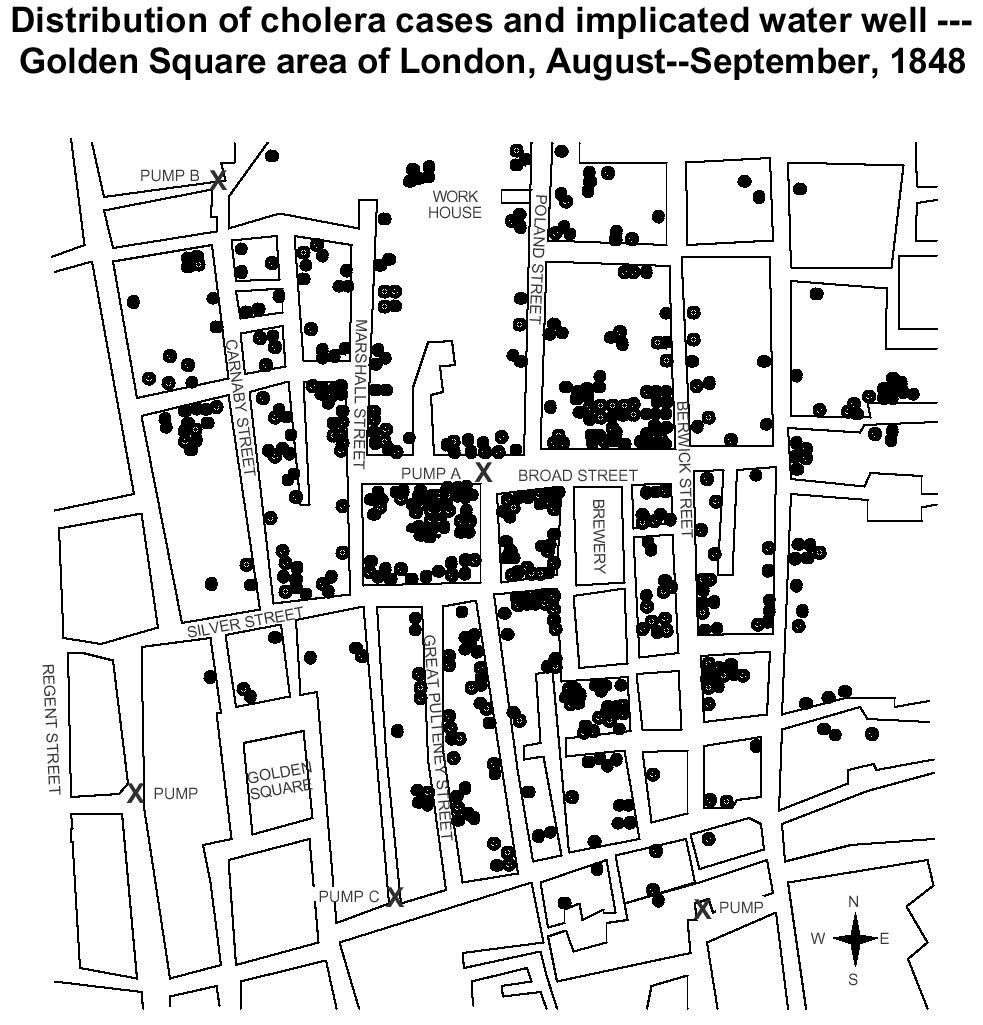 [Speaker Notes: La descripción del lugar afectado por el brote es importante para entender el alcance.  Es posible que tengan que describir un edificio, como un hospital, o el lugar podría ser un vecindario.  A menudo, los datos epidemiológicos se presentan por ciudad, región o país.
Aunque la información sobre el lugar se puede ver en el texto o en un formato en Excel, un mapa podría ayudar a un investigador a visualizar mejor el “lugar” del brote. Hacer un mapa del brote permite al investigador evaluar la extensión geográfica de la situación y también puede revelar patrones, como concentraciones de casos, lo que podría proporcionar información sobre la causa o la fuente del brote.
Hay dos tipos generales de mapas que se usan comúnmente para describir enfermedades.  En un mapa estadístico se indica un caso por una característica específica, por lo general dónde vive o trabaja el caso.  En un mapa de área se muestra el número de casos por área geográfica.]
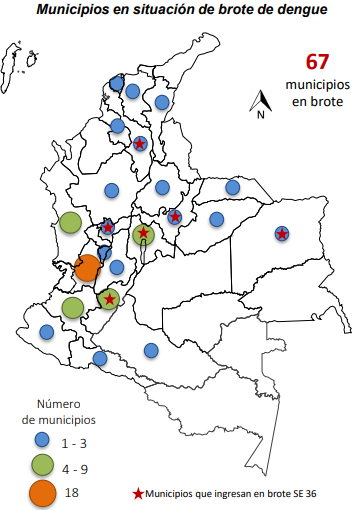 Mapa de lugares: Municipios en situación de brote de dengue en Colombia, SE 36, 2020
[Speaker Notes: Este es un ejemplo de un mapa estadístico que muestra la ubicación de las detecciones del MERS-CoV en la Península Arábiga hasta el 25 de junio de 2014.

El Síndrome Respiratorio de Oriente Medio (MERS), una enfermedad respiratoria aguda grave, fue identificado y descrito por primera vez en Arabia Saudita en septiembre de 2012. Mediante investigaciones retrospectivas, funcionarios de salud concluyeron posteriormente que los primeros casos conocidos de MERS ocurrieron en Jordania en abril de 2012. Cerca de 30-40% de los pacientes reportados con MERS han fallecido, lo que hace que la detección y contención del virus sea crítica. 

En este mapa se muestra visualmente en qué partes de la Península Arábiga es más elevado el riesgo de infección. Esto puede ayudar a concentrar los recursos en la prevención, la vigilancia y el tratamiento en esas áreas. También puede usarse para ayudar a identificar los factores de riesgos de esta enfermedad.]
Mapas de áreas
Número de casos de sarampión notificados (N = 704): Estados Unidos, del 1 de enero al 26 de abril de 2019 *
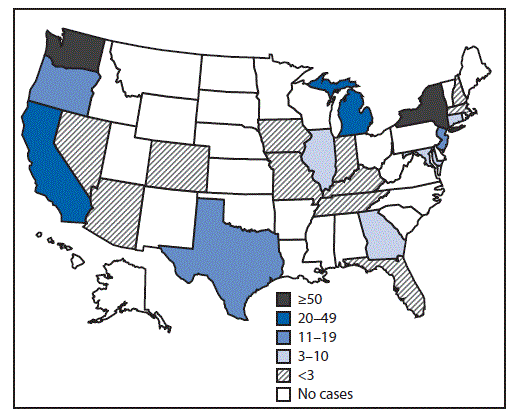 Fuente: Increase in Measles Cases — United States, January 1–April 26, 2019. Diisponiblle en: https://www.cdc.gov/mmwr/volumes/68/wr/mm6817e1.htm?s_cid=mm6817e1_w
[Speaker Notes: Se tiende a usar mapas estadísticos cuando un brote tiene un número limitado de casos.  Es más frecuente usar un mapa de área cuando hay más casos o cuando se desconocen las coordenadas geográficas exactas de cada caso.  En este mapa de área se muestra el número acumulado de casos de la enfermedad por el virus del Ébola por área en cada uno de los 3 países más afectados.  La intensidad del color refleja el número de casos: cuanto más intenso el color, mayor el número o la incidencia de casos.]
Características personales
Edad
Sexo
Pertenecía étnica
Ocupación
Ingreso
Estado civil
Afecciones médicas subyacentes
[Speaker Notes: ¿Qué características personales nos interesan usualmente cuando investigamos un brote?
Permita 2 o 3 respuestas.
<HAGA CLIC>
Casi siempre recopilamos la edad y el sexo.  Las demás variables dependen de las circunstancias y del escenario de la investigación.]
Residentes HIV+, Fishing Community Study (Estudio de la comunidad de pescadores), Kenia, 2010
Omolo J, Arvelo W, Abade M,  et al.
En proceso de elaboración (enero de 2013)
[Speaker Notes: Estos son los datos de edad y sexo tomados de una investigación sobre el VIH en una comunidad de pescadores en Kenia.  En la tabla se muestra la distribución de casos positivos para VIH por edad y sexo.
¿Cómo interpretarían estos datos?
Permita 1 o 2 respuestas.  [RESPUESTA: El número de hombres positivos para VIH es ligeramente superior al de mujeres.  El grupo de edad pico para los hombres es 35-44, mientras que el grupo de edad pico para las mujeres es 25-34.]
¿Hay algo más que quisiéramos saber?
Permita 1 o 2 respuestas.  [RESPUESTA: Sería bueno conocer los denominadores.]]
Cantidad de residentes inscritos, Fishing Community Study (Estudio de la comunidad de pescadores), Kenia, 2010
Omolo J, Arvelo W, Abade M,  et al.
En proceso de elaboración (enero de 2013)
[Speaker Notes: Esta tabla proporciona los denominadores.  ¿Cómo los usaríamos?  [RESPUESTA: Dividiríamos los datos de los casos entre los denominadores para calcular los índices de ataque o, en esta situación, la prevalencia.]
Observen que teníamos más casos de hombres que de mujeres.  Pero también vemos más hombres que mujeres en el denominador.]
Prevalencia de VIH, Fishing Community Study (Estudio de la comunidad de pescadores), Kenia, 2010
Omolo J, Arvelo W, Abade M,  et al.
En proceso de elaboración (enero de 2013)
[Speaker Notes: En esta diapositiva se muestra la prevalencia de VIH por edad y sexo.  ¿Cómo interpretarían estos datos?
[RESPUESTA: Ahora vemos que la prevalencia de VIH en realidad es ligeramente mayor en mujeres que en hombres.  Por otra parte, los grupos de edad pico siguen siendo los mismos: 35-44 años para los hombres y 25-34 años para las mujeres.]]
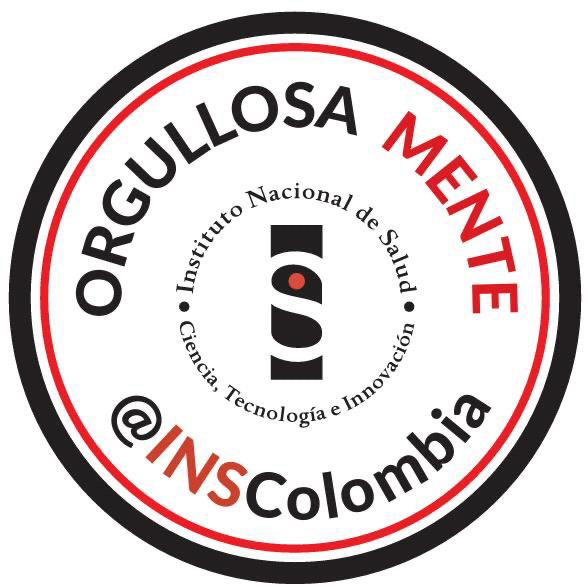